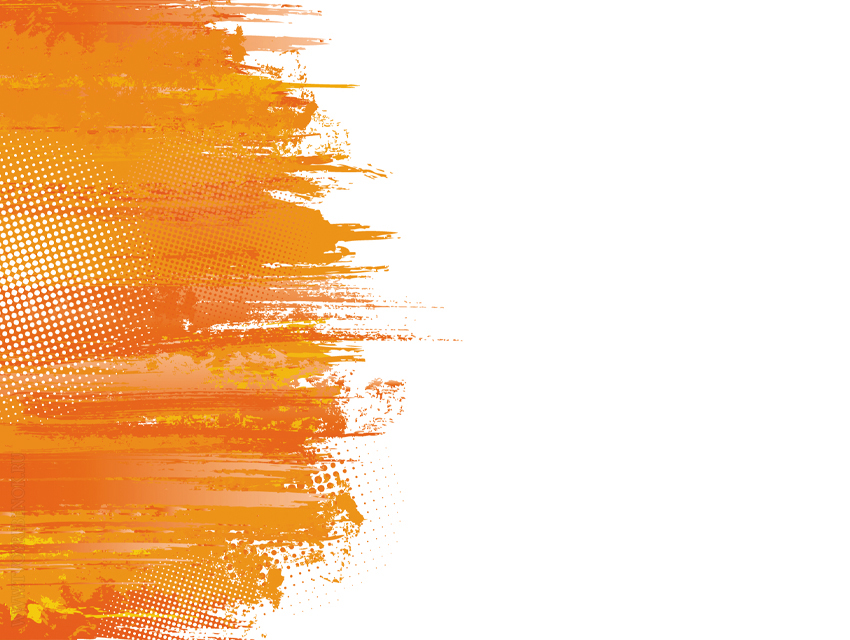 МУНИЦИПАЛЬНОЕ БЮДЖЕТНОЕ ОБЩЕОБРАЗОВАТЕЛЬНОЕ УЧРЕЖДЕНИЕ
ГИМНАЗИЯ № 104  «КЛАССИЧЕСКАЯ ГИМНАЗИЯ» г. ЕКАТЕРИНБУРГА
Контактный телефон: 367-48-44    Факс: 367-48-44   
 E-mail: ekb-mou104@mail.ru
Районный  этап интеллектуальной игры «Соображалки»
для школьников Ι ступени
в рамках областного фестиваля «Юные интеллектуалы Екатеринбурга»
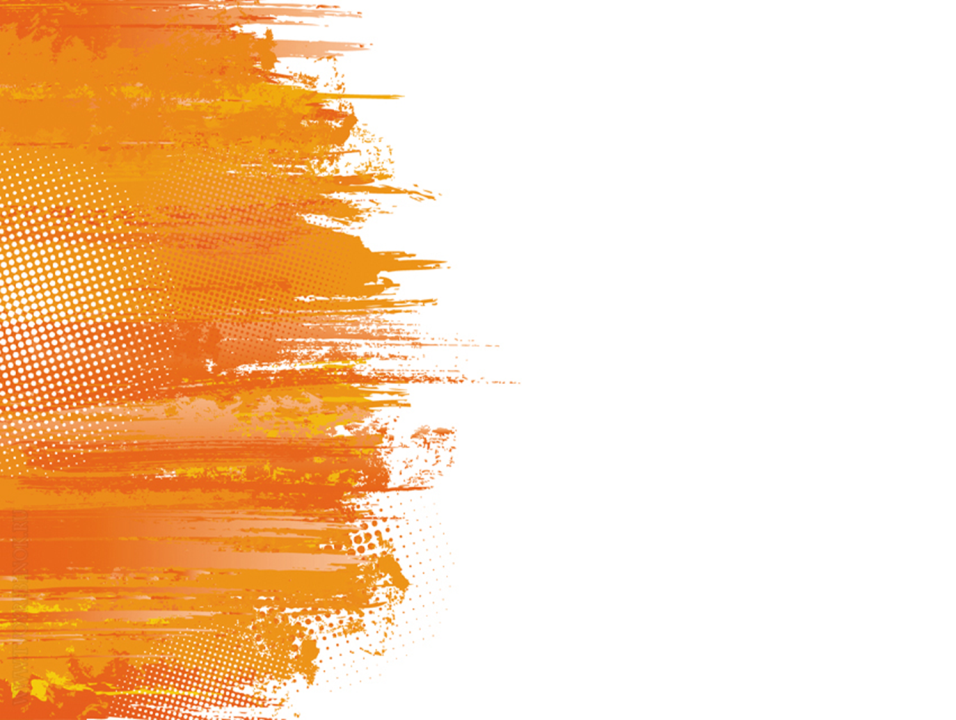 Открытие конкурса
15 декабря 2012
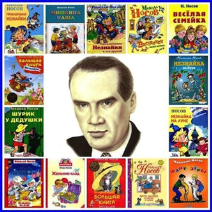 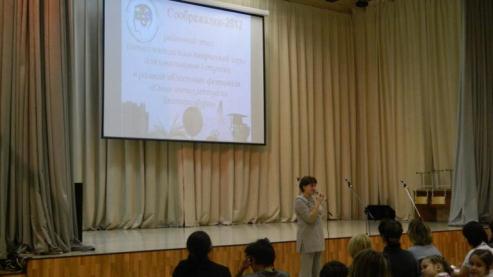 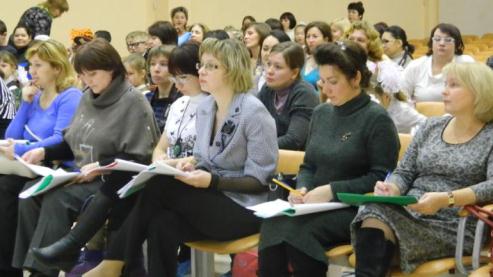 Тема игры: 
«Произведения 
Николая Носова»
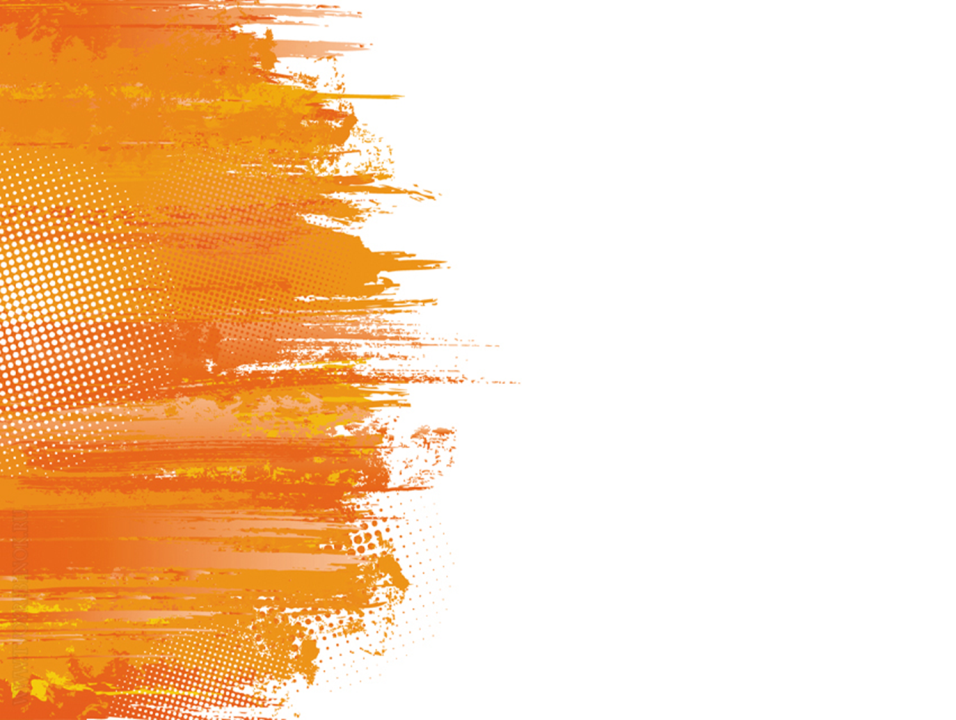 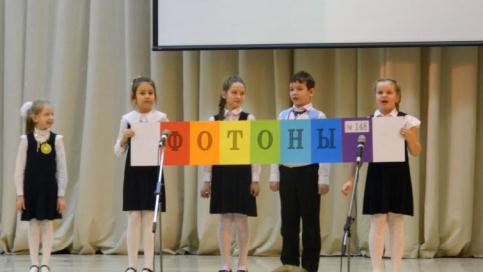 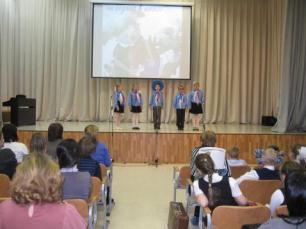 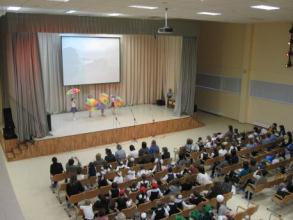 Представление 16 команд!
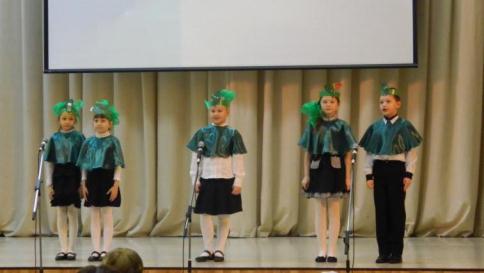 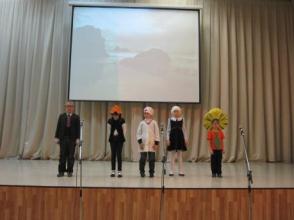 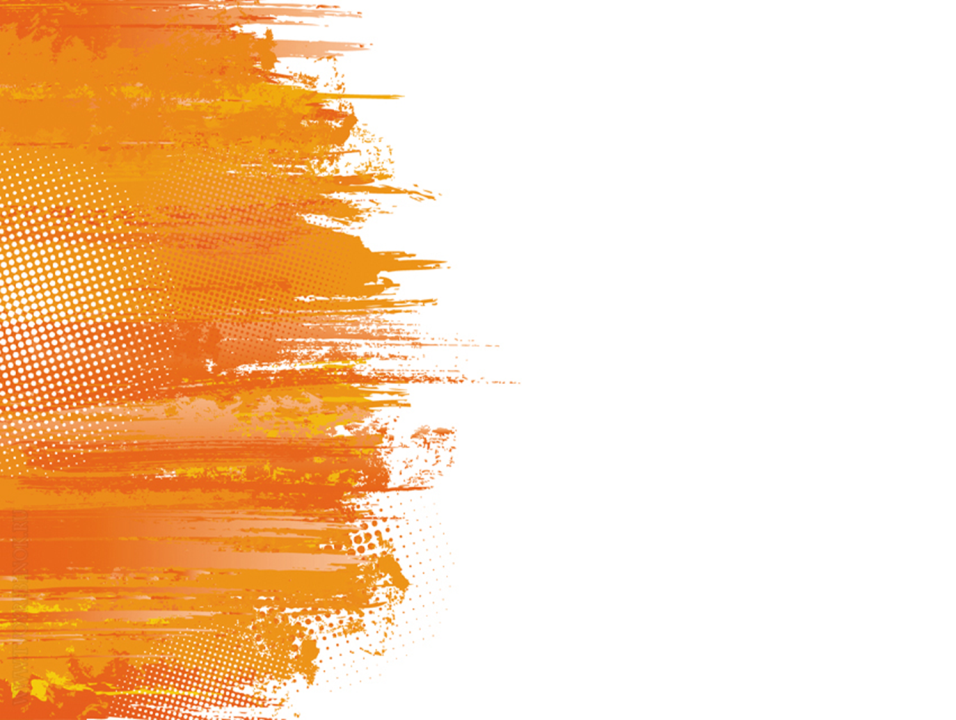 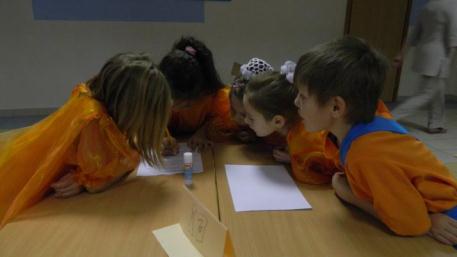 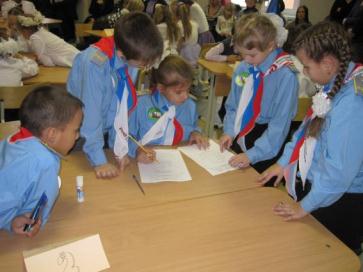 Работа в команде
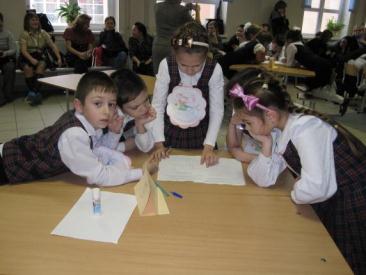 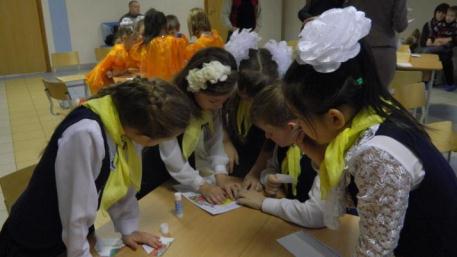 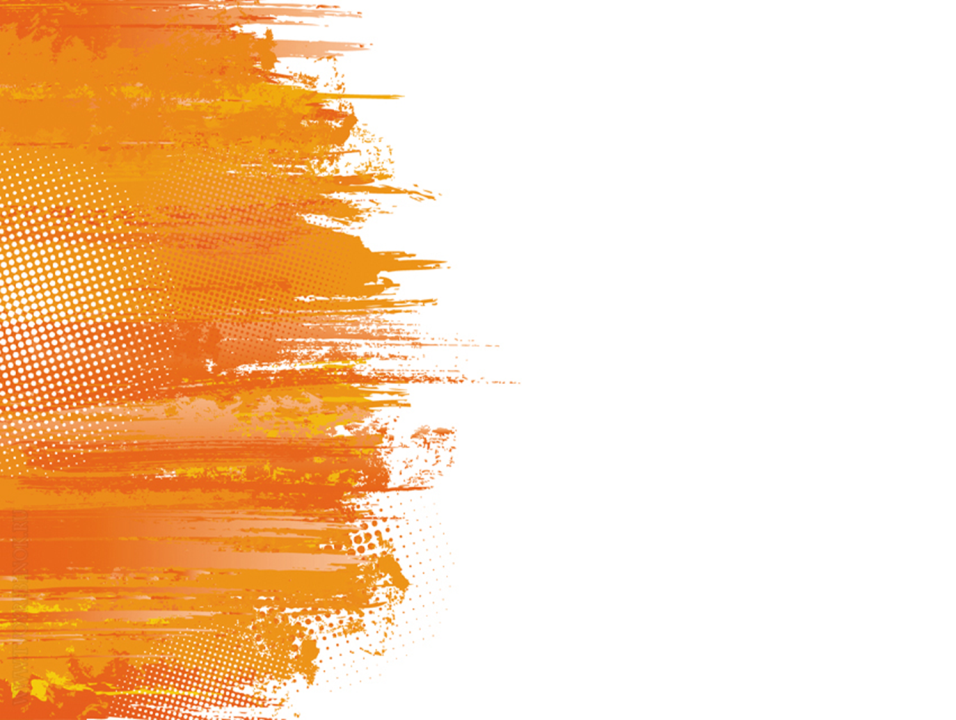 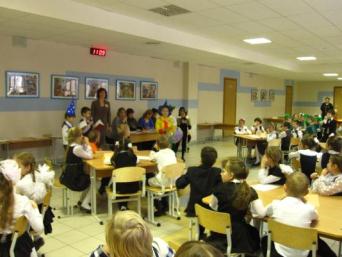 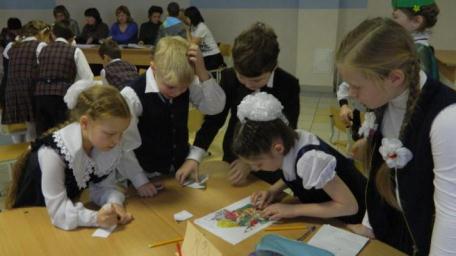 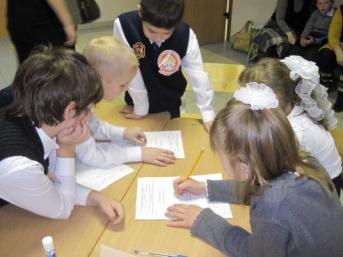 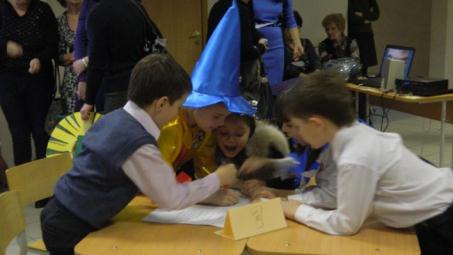 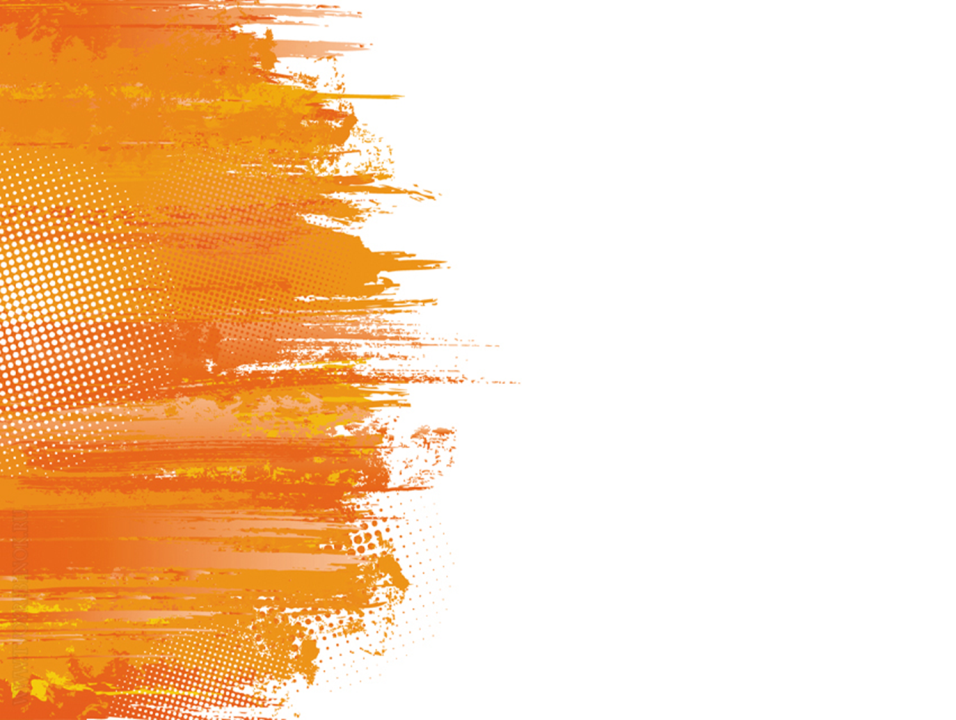 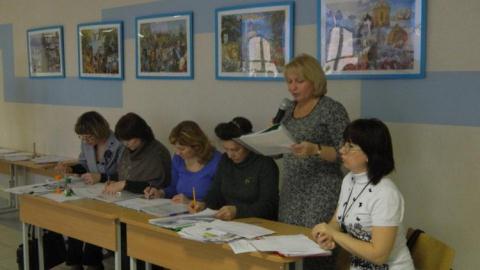 Жюри конкурса:

Андрега О.В.
Блохина Т.С.
Брызгалова Н.В.
Лифшиц С.А.
Пестова С.В.
Плаксина Л.Ю.
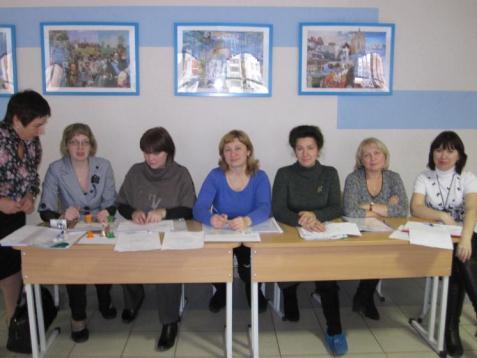 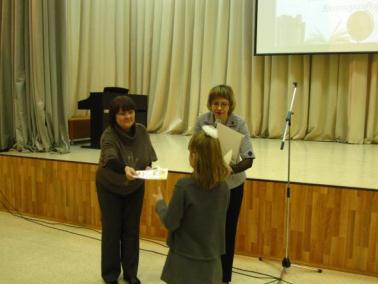 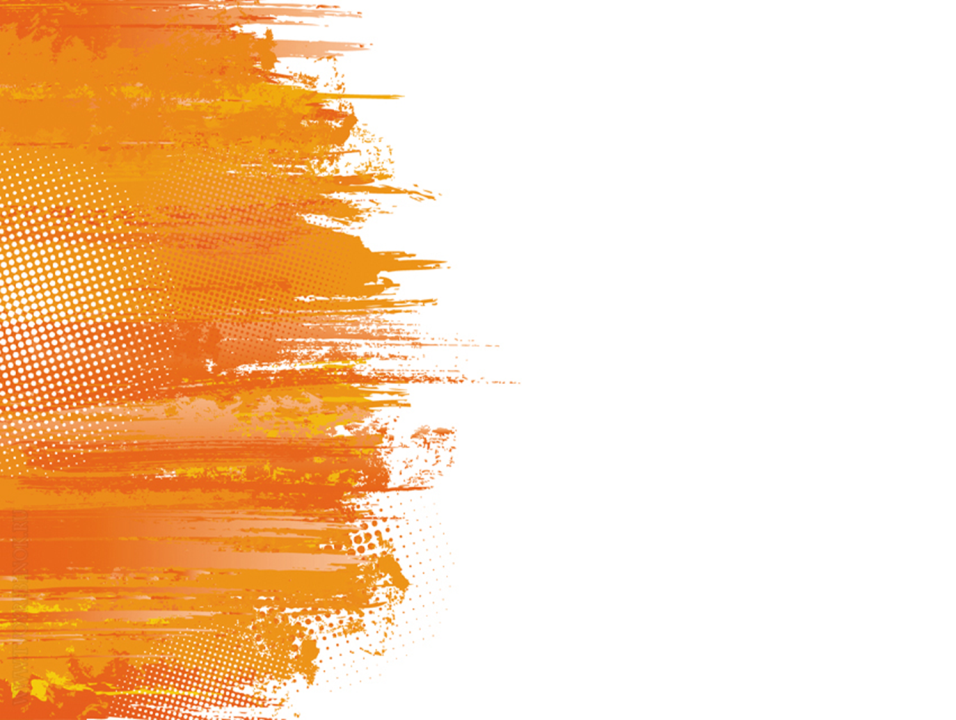 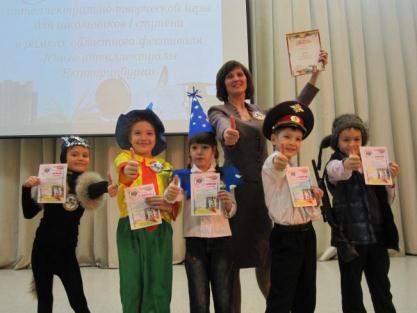 Команды победителей игры




I место – МБОУ Гимназия №104
Руководитель – Рябова Е.В.









II место – МБОУ СОШ № 30
Руководитель – Астахова С.А.
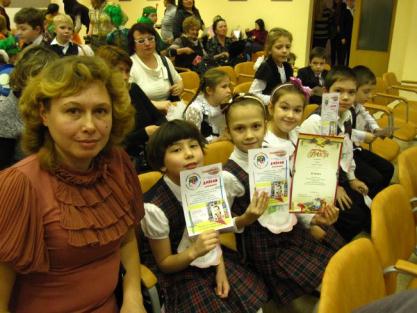 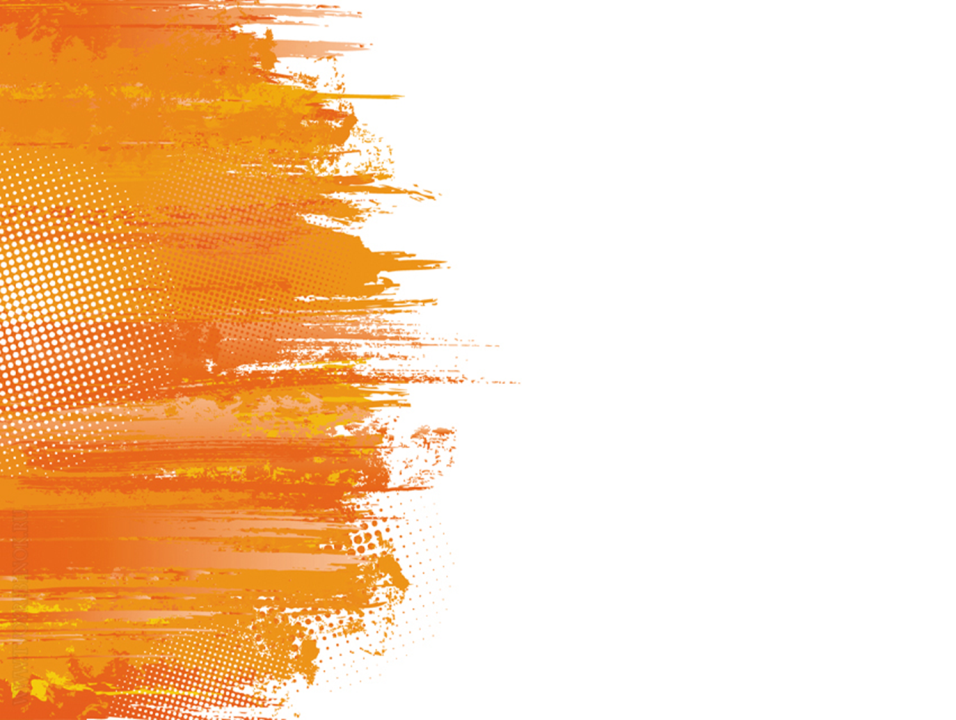 Команды победителей игры

III место – МАОУ СОШ № 148

III место – МАОУ СОШ № 208

III место - МБОУ гимназия №174
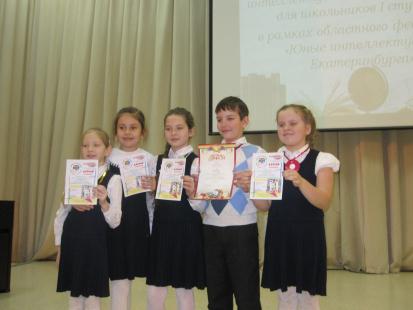